BCSP 
Certifications
Presenter:
Title:
Company
BCSP Certifications
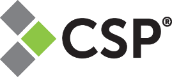 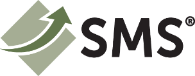 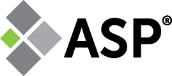 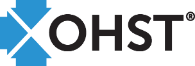 Certified Safety Professional ®
Safety Management Specialist ®
Occupational Hygiene and Safety Technician™
Associate Safety Professional ®
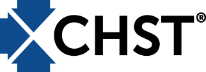 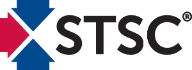 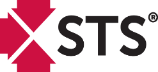 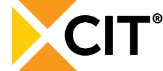 Construction Health and Safety Technician ®
Certified Instructional Trainer
Safety Trained Supervisor ®
Safety Trained Supervisor Construction ®
[Speaker Notes: Headquartered in Indianapolis, IN, USA, the Board of Certified Safety Professionals (BCSP) is a not-for-profit corporation recognized as a leader in high-quality, accredited credentialing for safety, health, and environmental (SH&E) practitioners. 

BCSP currently offers 8 certifications and recently celebrated 50 years of excellence in safety credentialing. These certifications are designed to set and certify technical competency criteria for SH&E practitioners worldwide. Together, we can create a safer world through safety, health, and environmental leadership.]
Four Types of Certification
Professional
Management
Technician and Supervisory
Training
[Speaker Notes: How do I know if there is a BCSP credential that is right for me?
Each certification is designed for a specific job level/role across all the different levels and specialties of safety practice. 
BCSP certifications can be earned with varying levels of experience and/or education. 
No matter where you are in your SH&E journey, there’s a BCSP credential right for you!

Benefits of earning a BCSP certification
Certifications can be used as a pathway for career advancement. 
BCSP certification can lead to promotions and higher earnings (safety salary survey https://www.bcsp.org/resources/salary-survey)
All certifications are designed for SH&E practitioners]
Professional Certifications and Designations
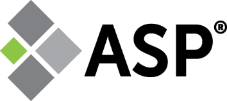 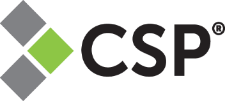 Certified Safety Professional ®
Associate Safety Professional ®
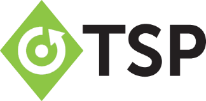 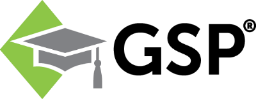 Transitional Safety Practitioner
Graduate Safety Practitioner ®
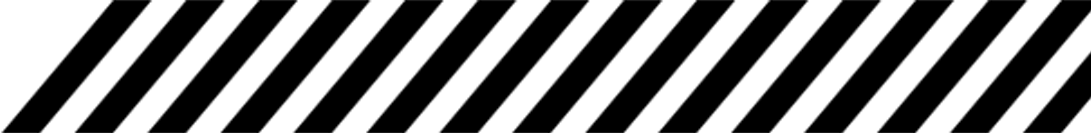 [Speaker Notes: The Certified Safety Professional (CSP) is the “Gold Standard” of safety certification and has been in operation for 50 years with over 40,000 CSPs certified during that time. The CSP is BCSP’s foundational certification and holds the highest esteem amongst the SH&E community. 

As of November 30, 2021:
-21,584 people hold the CSP worldwide
-6,671 people hold the ASP worldwide
-6,876 people hold the GSP
-781 people hold the TSP

Professional safety experience differs from general safety experience in the degree of responsibility.
Professionals must typically defend methods used to identify, control and manage risk.
Typically, company and department leaders rely on their analysis and recommendations relating to safety and health issues.
Many in professional positions supervise others involved in safety and health programs.
Responsibilities often involve planning, organizing, and budgeting for safety and health programs and overseeing their implementation. 
Responsibilities extend well beyond compliance with safety and health regulations and standards, and often involve incorporating safety in company cultures, work practices, and profits. 

Differences between each: 
The Graduate Safety Practitioner (GSP) is a designation available to safety degree graduates from degree programs which meet BCSP Qualified Academic Program (QAP) standards. The GSP program is an alternate path to the Certified Safety Professional (CSP) and does not replace other paths. The GSP is not a certification.

The Transitional Safety Practitioner (TSP) is a designation available to individuals who complete a program which meets BCSP Qualified Equivalent Program (QEP) standards. The TSP is an alternate path to the CSP and does not replace other paths. The TSP is not a certification.

The primary difference between the ASP and CSP is the experience requirement: CSP candidates must have at least four years of substantive experience performing SH&E, while the ASP requires 1. The ASP is a “stepping-stone” to the CSP.]
Safety Management Certification
Validates the experience of safety practitioners with more than 10 years of experience, with or without a college degree
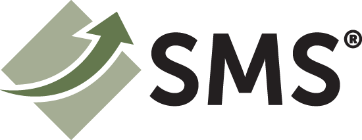 Safety Management Specialist ®
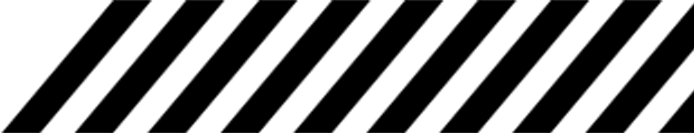 [Speaker Notes: 1,584 people have successfully obtained the SMS certification (as of November 30, 2021).

This certification is for individuals with management skills required for a business’s safe operation, such as defining and utilizing an organization’s safety management systems and identifying the business case for safety.

The primary qualification is linked to experience, with or without a college-level degree. 
The exam for this certification tests skills at a different level (than say ASP or CSP)
SMS is at a higher management level: more emphasis on the breadth of responsibilities related to effective safety management, less emphasis on technical safety competencies
Breadth of responsibilities 
Senior managers with safety responsibilities could certainly benefit from this certification)

Competency Assessment focused on: 
Safety Management Systems
Risk Management
SH&E Concepts
Incident Investigation and Emergency Preparedness
Business Case of Safety]
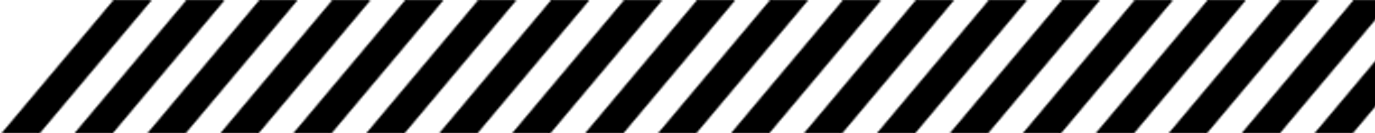 Technician and Supervisory Certifications
Occupational Hygiene and Safety Technician™
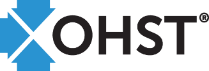 Construction Health and Safety Technician ®
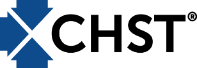 Safety Trained Supervisor ®
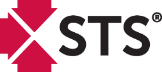 Safety Trained Supervisor Construction ®
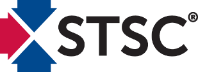 [Speaker Notes: BCSP awards technician and supervisory SH&E certifications that provide career paths for safety practitioners.

As of November 30, 2021:
CHST: 9,214
OHST: 1,972
STS: 2,224
STSC: 6,623

People at the technical level: 
Typically have either considerable safety and health training through a series of courses or have an associate degree or higher.
May have part-time or full-time safety and health responsibilities. 
For small companies, safety is often assigned to an employee who also has other job functions for the company or within a work unit. 
They are making work site assessments to determine risk, identifying potential hazards and recommending controls, evaluating risks and hazard control measures, investigating accidents, maintaining and evaluating incident and loss records, and preparing emergency response plans.
Typically conduct safety, health and environmental training for employees.

People at the supervisory level: 
Receive training through employer-sponsored or supported courses. 
This training typically extends beyond the safety of a particular craft or job function to more general safety or workplaces, conditions and practices. 
Are often involved in safety and health activities by serving on department, plant, or union-safety committees. 
Have responsibility for coworkers under their direct supervision. 

Only one other accredited certification exists for SH&E practitioners at the technologist, technician and supervisory levels through ANAB and ICE.]
SH&E Training Certification
BCSP offers an SH&E Trainer certification that provides additional career paths to professional trainers.
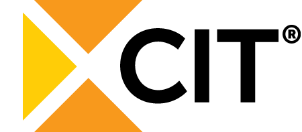 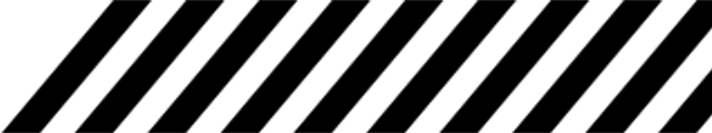 Certified Instructional Trainer
[Speaker Notes: 967 individuals currently hold the CIT certification (as of November 30, 2021).

The CIT is held by those with experience and expertise in developing, designing, and delivering SH&E training. 

Apart from formal education, trainers generally possess-whether from education, training or aptitude- a talent for imparting knowledge and skills to others. 
- Those interested in becoming a competent trainer must learn the theory and practice of adult education (instructional technology). 

Trainers must be thoroughly experienced and knowledgeable in the technical or scientific areas in which they teach. SH&E knowledge provides credibility and the advanced knowledge needed to understand and answer questions by those they teach- who often have years of experience in the field themselves.]
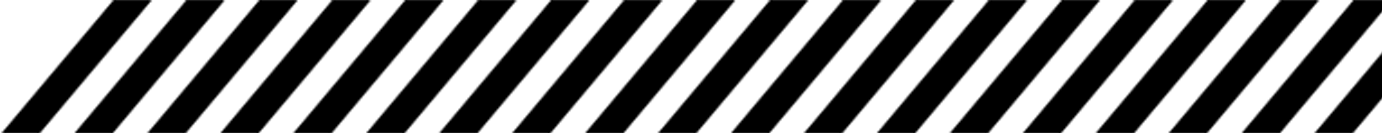 Active Certifications
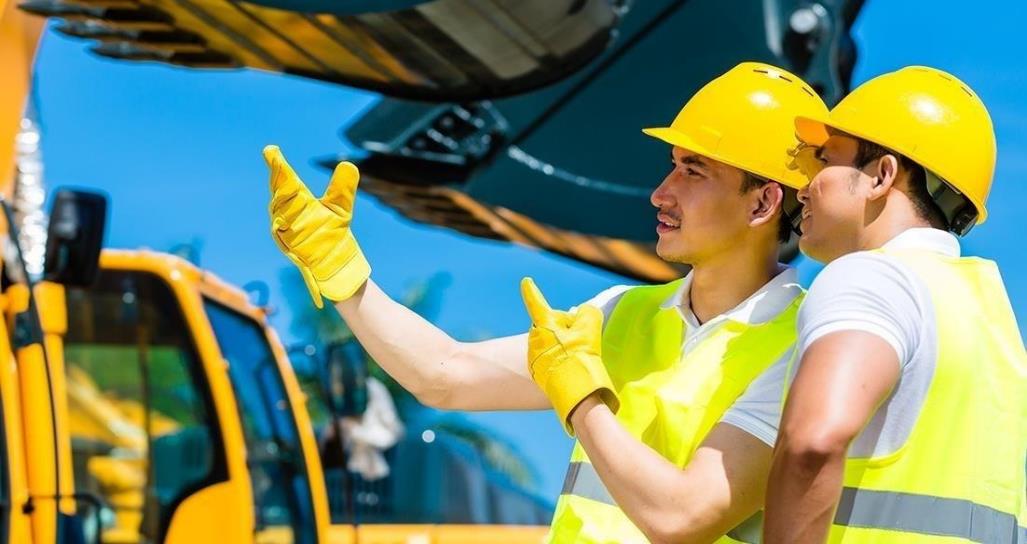 [Speaker Notes: Total Certifications/Designations: 58,496

 *Numbers are as of November 30, 2021]
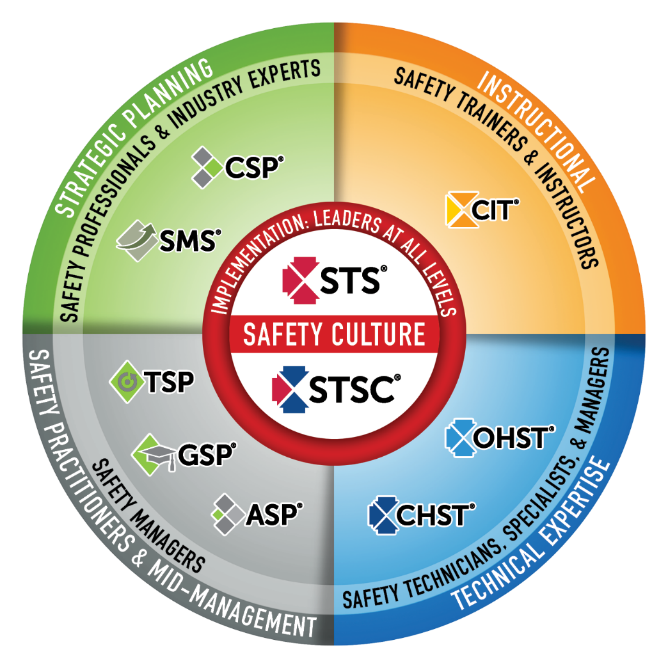 Safety Culture
BCSP fulfills industry and global demand for validating highly competent safety practitioners with varying amounts of formal education and significant amounts of experience.
BCSP certifications create a unified safety culture by setting baseline competencies of safety knowledge and skills throughout the organization.
The best safety cultures require safety competency across the organization and also value safety leadership at all levels.
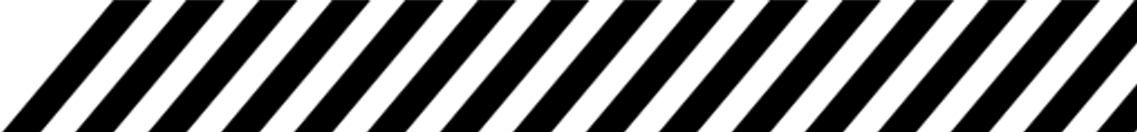 [Speaker Notes: BCSP Safety Certification Continuum

This graphic is a good way to convey the differences between BCSP’s certifications. It shows the correlation between each and in which fields the credentials are most useful. 

BCSP credentials create a unified safety culture by setting baseline competencies of safety knowledge and skills throughout organizations. 

The need for safety exists at all levels of an organization. The best safety cultures require safety competency across the organization and value safety leadership at all levels.]
The Certification Process
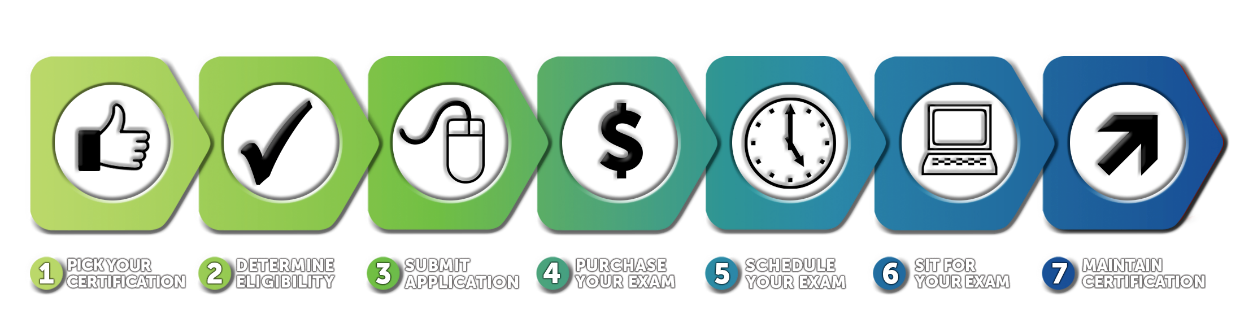 [Speaker Notes: All BCSP certifications are different, but the process of achieving and maintaining them is the same. This graphic offers a quick overview of the process. A greater explanation can be found in the Complete Guide (https://online.fliphtml5.com/pbcyp/ijfs)]
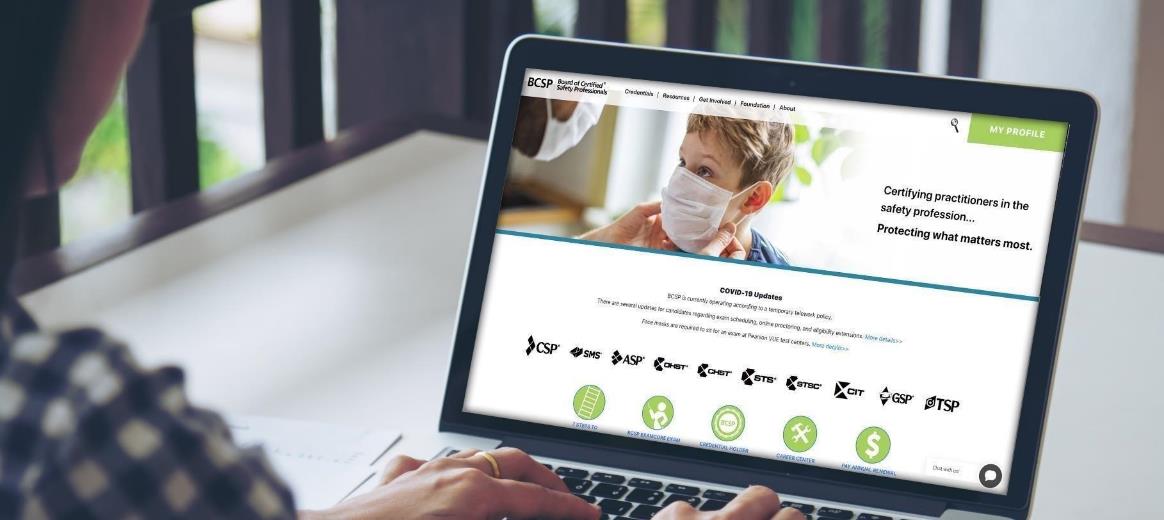 Apply Online: BCSP.ORG
[Speaker Notes: Applying online is easy! 
Begin by creating a profile through My Profile at BCSP.ORG.
Once created, select the credential application you are interested in and follow the online instructions. 
Candidates apply only once but must follow all policies and stay within their eligibility time limit. 

We’ll cover the requirements for each certification in the following slides.]
Eligibility Requirements
Education (or training)
Experience
Examination
Ethics
The 4
E’s
Additional requirements:
CSP: must pass two exams or maintain a Qualifying Credential (ASP Waiver)
[Speaker Notes: BCSP certifications require different levels of education and/or training. For example, the CSP requires a bachelor’s degree in any field from an accredited university (or U.S. equivalent), whereas the CIT requires at least 135 hours of developing or delivering teaching or training in any SH&E specialty. 

All BCSP certifications require some safety-related experience and/or training.]
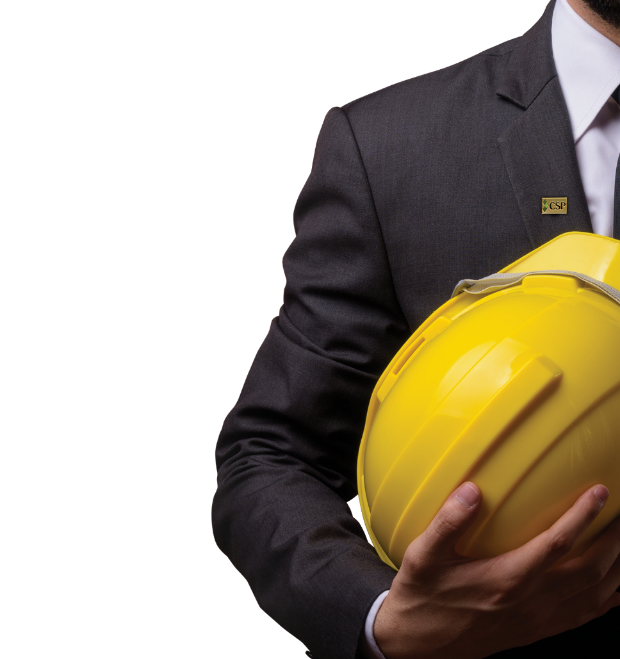 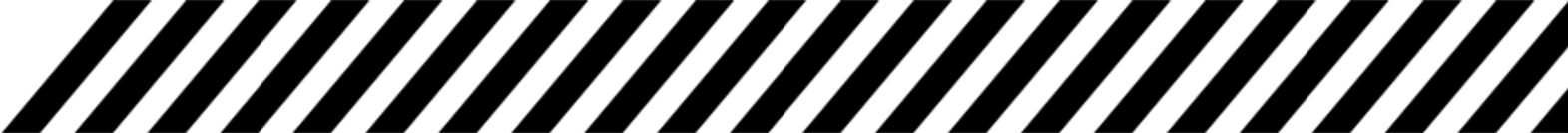 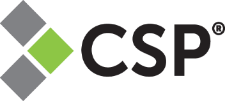 Eligibility Requirements
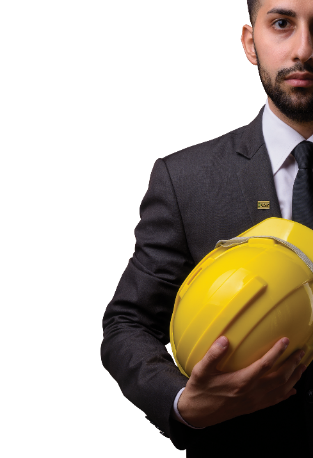 Minimum Academic Requirement
Accredited* bachelor’s degree in any field

Experience Requirement 
At least four (4) years of experience where safety is at least 50%, preventative, professional level with breadth and depth of safety duties 

Examination(s) 
Pass the ASP or hold an approved equivalent

Ethics
Commitment to the BCSP Code of Ethics
*Degree Programs and School must be accredited. An accredited school is one that is recognized by the US Department of Education or the Council of Higher Education Accreditation (CHEA).
*When applying for the CSP with a degree from a college outside the United States, that degree will be evaluated for US equivalency.
[Speaker Notes: *Degree Programs and School must be accredited. An accredited school is one that is recognized by the U.S. Department of Education or the Council of Higher Education Accreditation (CHEA).

*Degrees from colleges and universities outside the United States will be evaluated for US equivalency. This documentation will be requested in the Education section of the CSP application.]
Waivers of ASP Examination
[Speaker Notes: AKA: Qualifying Credentials. These are the credentials/diplomas that meet the CSP requirement of needing a BCSP qualified credential (i.e., if you have one of these you only then need the 4 years of experience and a bachelor’s degree). 

Note: International candidates using an approved credential for waiving the ASP certification must meet all of the following requirements when applying for the CSP certification- including the minimum education (degree) requirement!
The ASP waiver does NOT take place of holding a university degree.]
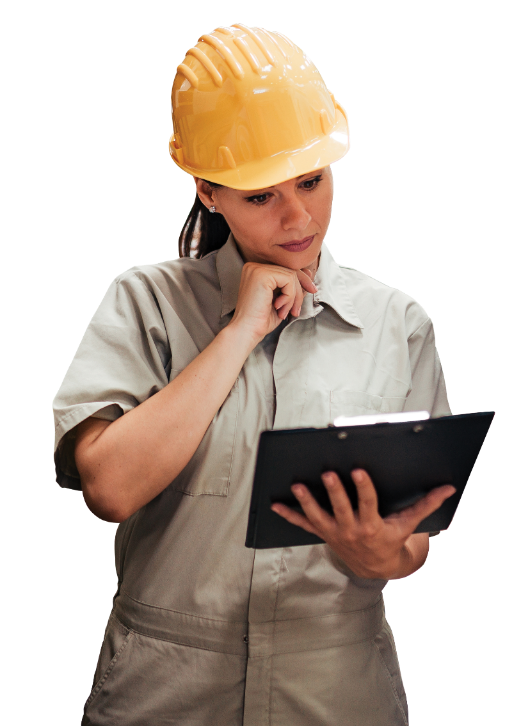 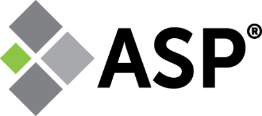 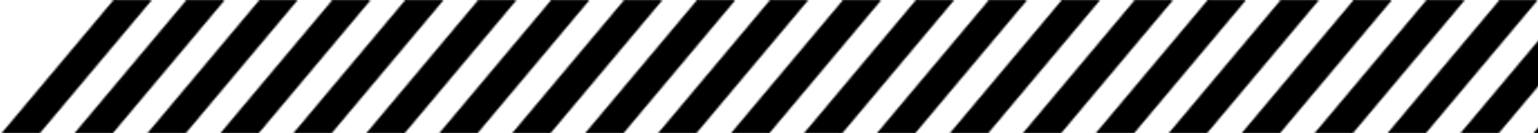 Eligibility Requirements
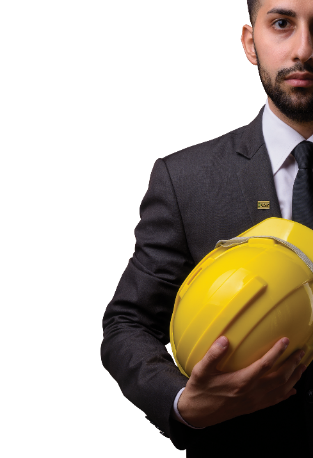 Minimum Academic Requirement
Accredited* associate degree in SH&E-related field; OR
Accredited* bachelor’s degree in any field

Experience Requirement 
At least one (1) year of experience where safety is at least 50%, preventative, professional level with breadth and depth of safety duties.

Ethics
Commitment to the BCSP Code of Ethics
*Degree Programs and School must be accredited. An accredited school is one that is recognized by the US Department of Education or the Council of Higher Education Accreditation (CHEA).
*When applying for the CSP with a degree from a college outside the United States, that degree will be evaluated for US equivalency.
[Speaker Notes: *Degree Programs and School must be accredited. An accredited school is one that is recognized by the U.S. Department of Education or the Council of Higher Education Accreditation (CHEA).

*Degrees from colleges and universities outside the United States will be evaluated for US equivalency. This documentation will be requested in the Education section of the ASP application.]
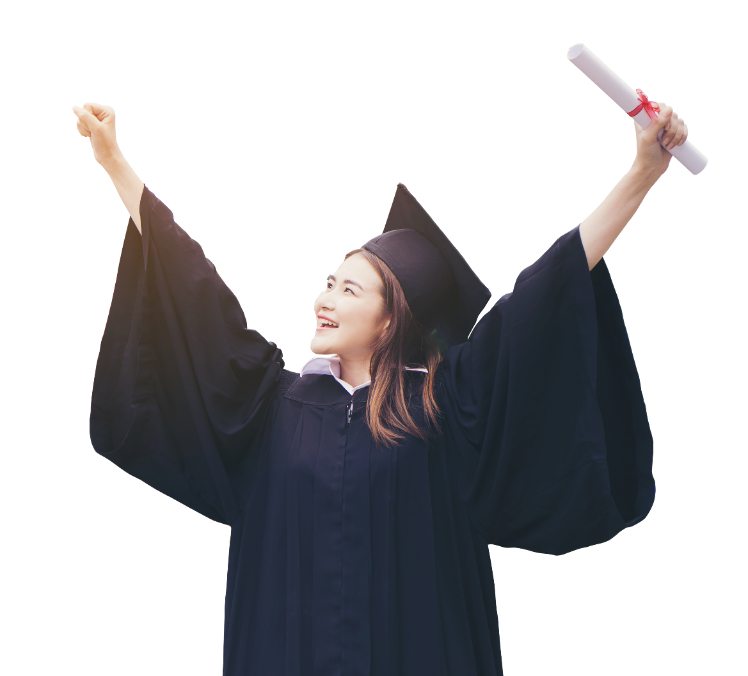 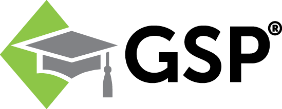 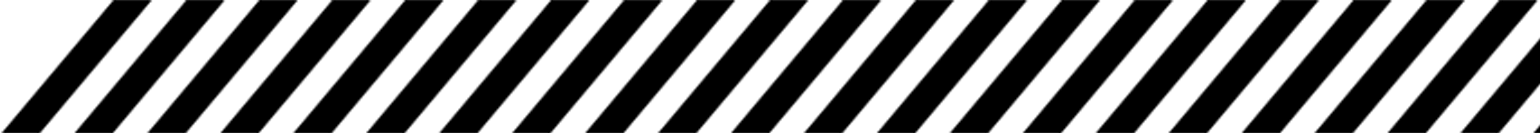 Graduate Safety Practitioner
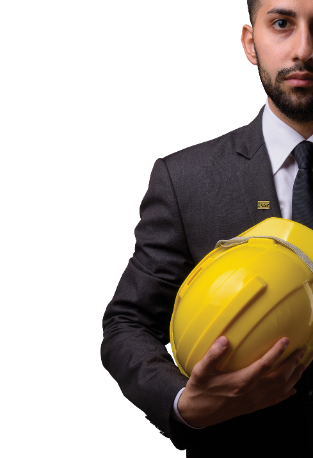 Designation
Available to graduates of Qualified Academic Programs (QAPs)
Benefits: 
You meet the CSP eligibility requirement of holding a BCSP qualified credential, waiving the ASP and its exam
Recognition for being on a path toward the CSP certification
Recognition for being on a path toward the STS and STSC certifications
Recognition for the level of preparation for professional safety practice
A GSP digital wall certificate
GSPs’ names and digital badges appear on the BCSP Credential Holder Directory
Use of the BCSP Career Center (JOBS.BCSP.ORG) to post a resume and view career opportunities
[Speaker Notes: It is a Designation, NOT a certification
Unlike a certification, a designation: 
Does not require recertification (i.e., continuing education), and 
It is temporary: it is a stepping-stone to the CSP.  

Scholarship: every year, the BCSP Foundation awards a $5,000 scholarship to one student enrolled full-time in an ABET accredited QAP. 
About QAPs: 
Curriculum mapping to ASP blueprint
QAP graduates qualify for the Graduate Safety Practitioner (GSP) designation

See next slide for more information on QAPs

Time limits: 
Students graduating from a QAP must apply for the GSP within the program’s “Applicable Dates” as noted on the QAP List (found at https://www.bcsp.org/GSP). Typically a graduate must apply within one (1) year of graduation.
GSPs must have four (4) years of safety experience before applying for the CSP.
GSPs must sit for and pass the Certified Safety Professional (CSP) examination within six (6) years of the date the GSP is awarded]
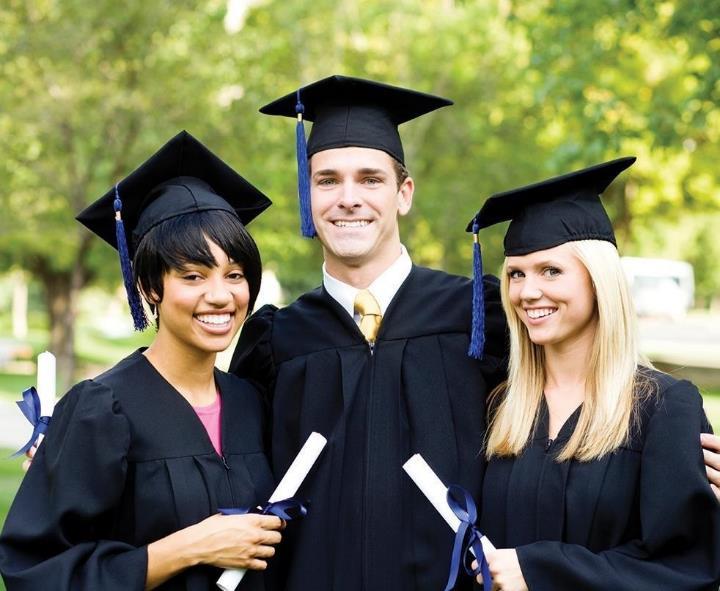 Qualified Academic Programs (QAP)
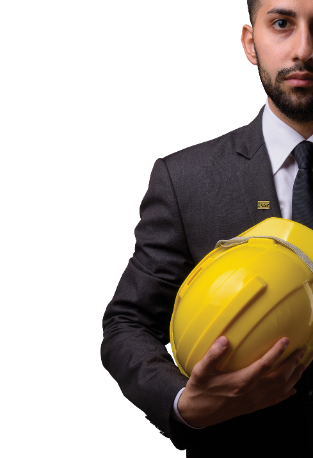 Programs are reviewed throughout the year and are posted to the QAP list every quarter
Curriculum mapping to ASP blueprint
QAP graduates qualify for the Graduate Safety Practitioner (GSP) designation
The GSP Designation recognizes a graduate’s level of preparation for professional safety practice and sets them on the path toward CSP Certification
*For a current list of QAPs please visit BCSP.ORG/GSP
[Speaker Notes: A QAP is an academic degree program in safety, health and/or environmental practices meeting BCSP standards for participation and whose curriculum has been reviewed as showing a substantial match with the Associate Safety Professional (ASP).


Our list of current QAPs updates quarterly, as we regularly receive review request from prospective programs, so check our website often for updates! 

Benefits of being a QAP
Being a GSP QAP distinguishes your SH&E program from other programs, recognizing graduates' accomplishments with a path to professional certification.
BCSP gives special recognition to QAPs in our Academic Database.
University faculty teaching SH&E courses may qualify for a free ASP and CSP application and free exams.
QAPs are eligible for a grant of up to $10,000 toward full accreditation or reaccreditation by the Accreditation Board for Engineering and Technology (ABET)
The BCSP Foundation provides ABET/AABI accredited QAPs with $5,000 scholarships for their students.]
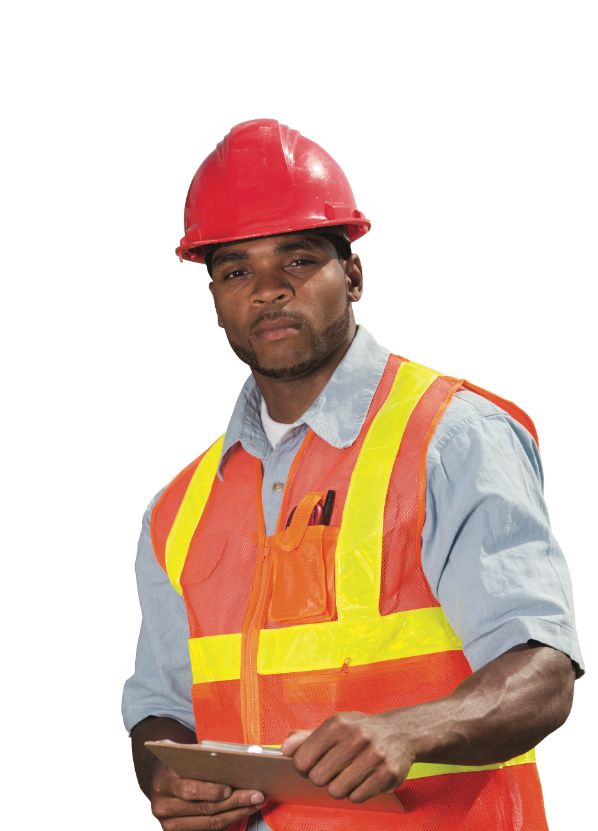 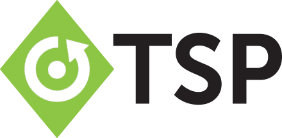 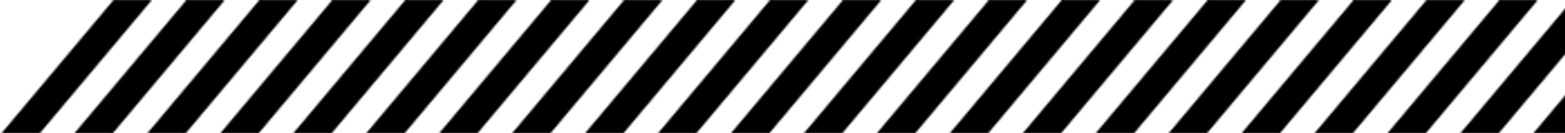 Transitional Safety Practitioner
Designation
Available to individuals of Qualified Equivalent Programs (QEPs)
Benefits: 
You meet the CSP eligibility requirement of holding a BCSP qualified credential, waiving the ASP and its exam
Recognition for being on a path toward the CSP certification
Recognition for the level of preparation for professional safety practice
A TSP digital wall certificate
TSPs’ names and digital badges appear on the BCSP Credential Holder Directory.
Use of the BCSP Career Center (JOBS.BCSP.ORG) to post a resume and view career opportunities
[Speaker Notes: It is a Designation, NOT a certification
Unlike a certification, a designation: 
Does not require recertification (i.e. continuing education), and 
It is temporary: it is a stepping stone to the CSP.  

Individuals from a QEP must apply for the TSP within the program’s “Applicable Dates” as listed on the QEP list, typically one (1) year from graduation. Click the "My Profile" button at BCSP.ORG and create a profile to begin.

TSP Time Limit
TSPs must apply for and pass the Certified Safety Professional (CSP) examination within six (6) years of the date the TSP is awarded.]
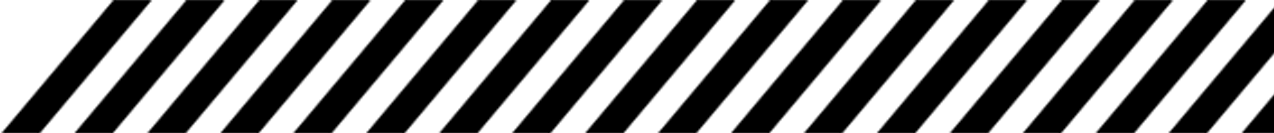 Qualified Equivalent Programs (QEP)
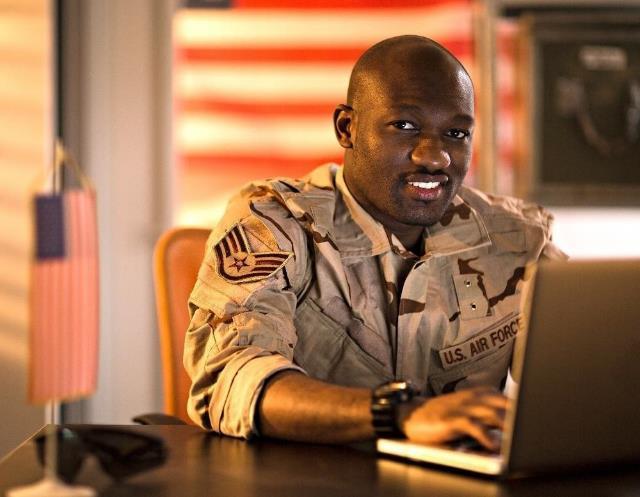 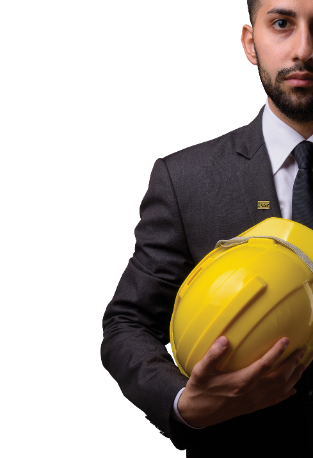 Eligibility: 
Curriculum-based certificate, diploma
Substantial match to ASP blueprint
QEP graduates qualify for the TSP
The TSP designation recognizes an individual’s level of preparation for professional safety practice and sets him/her on the path toward CSP certification.
*For a current list of QEPs please visit BCSP.ORG/TSP
[Speaker Notes: What are the benefits of becoming a QEP?
-Being a QEP distinguishes your SH&E program from other programs.
-BCSP gives special recognition to QEPs on our website.
-Individuals who complete your QEP program and apply for the TSP designation are provided additional benefits and recognition for their advancement in safety practice.

Note our list of current QEPs updates frequently, as we regularly get application request from prospective programs, so check our website often for updates!]
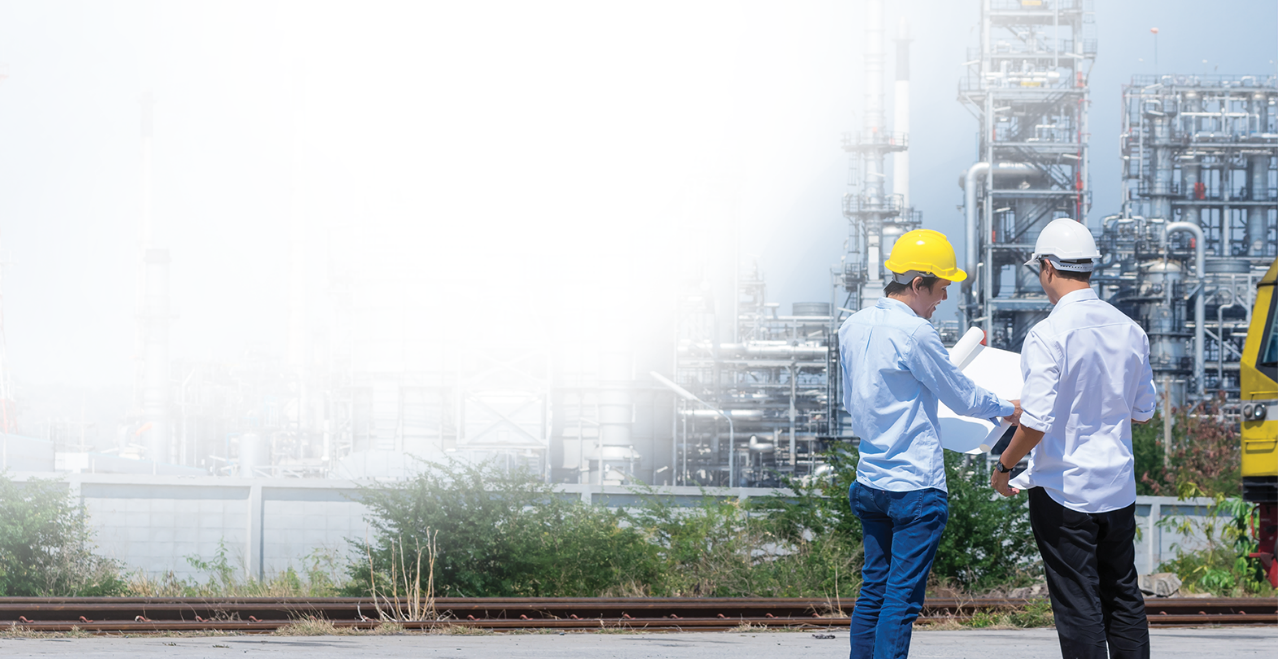 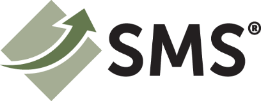 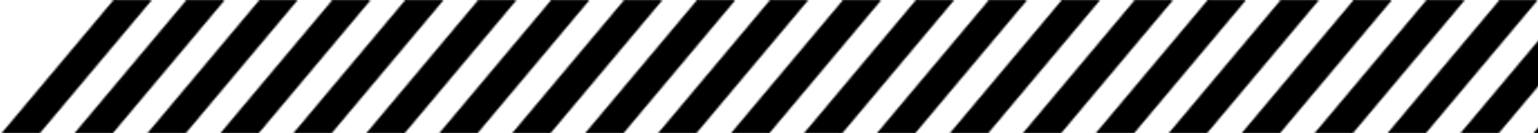 Eligibility Requirements
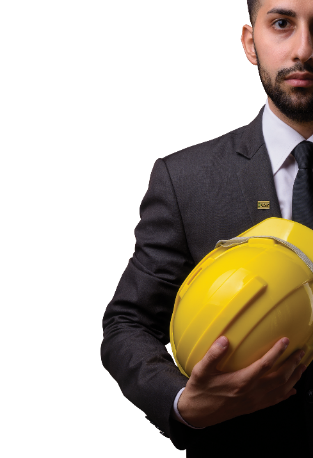 Experience Requirement 
Ten (10) years of safety management experience, 35% of job tasks related to management of safety-related programs, processes, procedures, and personnel

Ethics
Commitment to the BCSP Code of Ethics
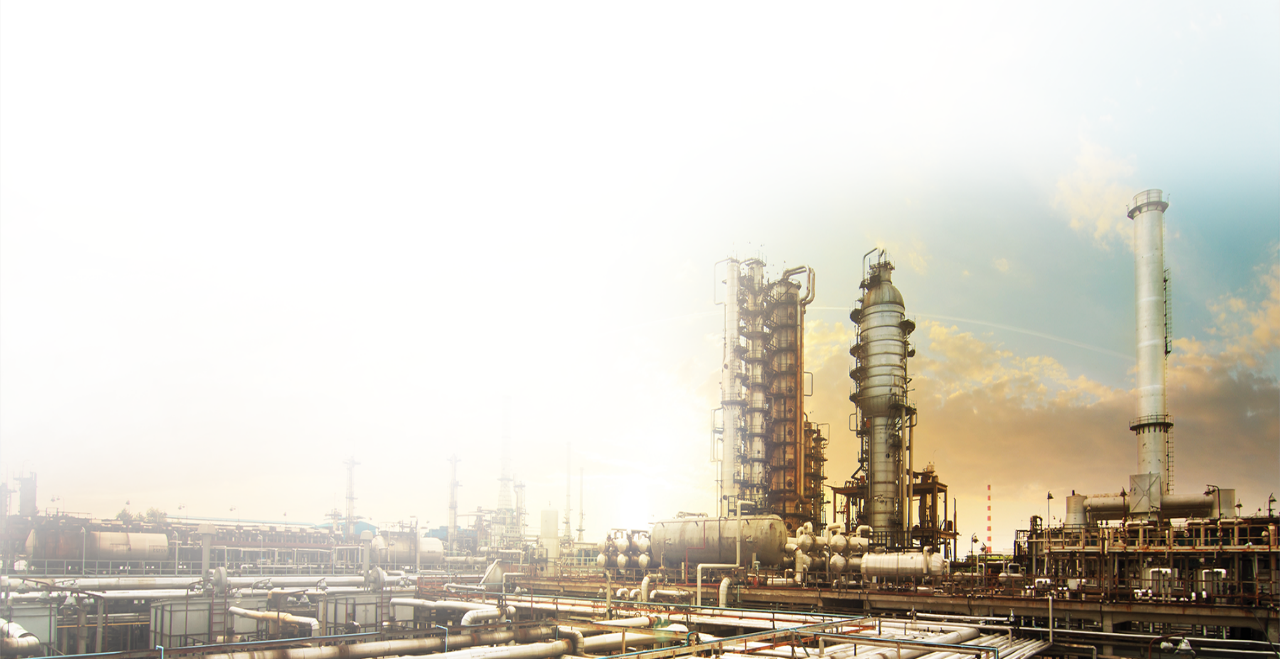 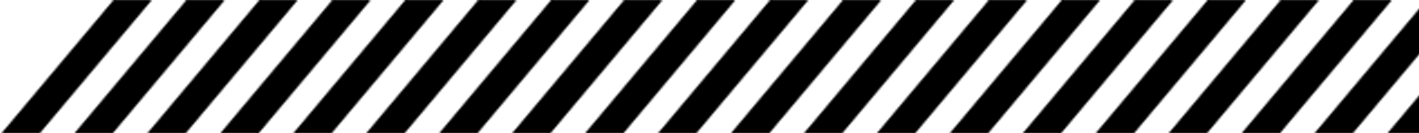 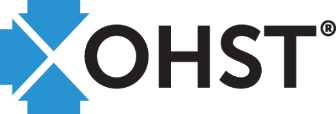 Eligibility Requirements
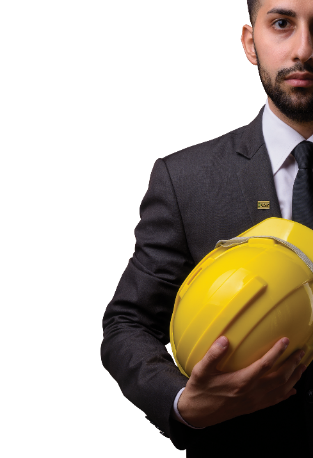 Experience Requirement 
Have 3 years of experience with 35% of primary job duties in safety and health

Ethics
Commitment to the BCSP Code of Ethics
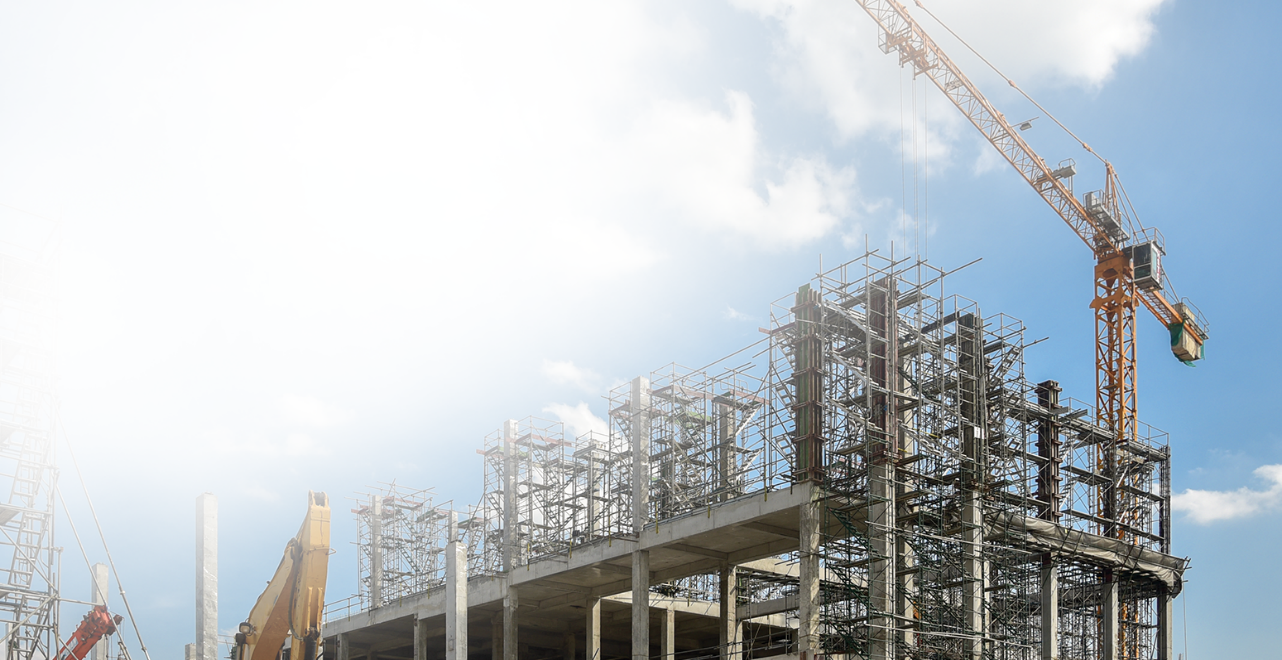 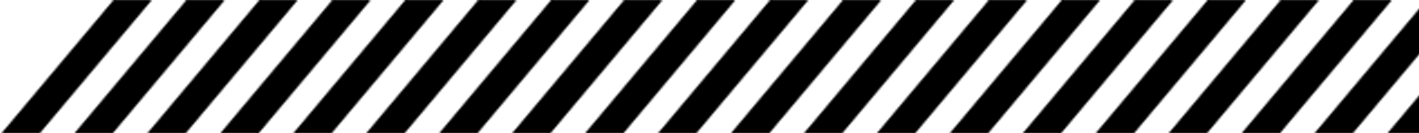 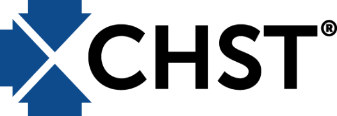 Eligibility Requirements
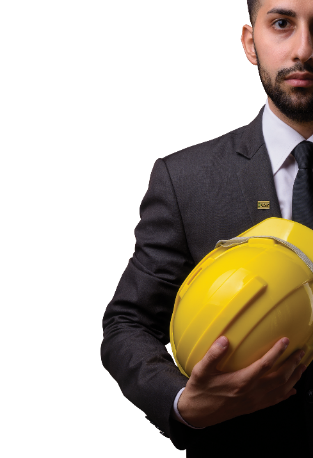 Experience Requirement 
Have 3 years of experience with 35% of primary job duties in construction-related safety and health

Ethics
Commitment to the BCSP Code of Ethics
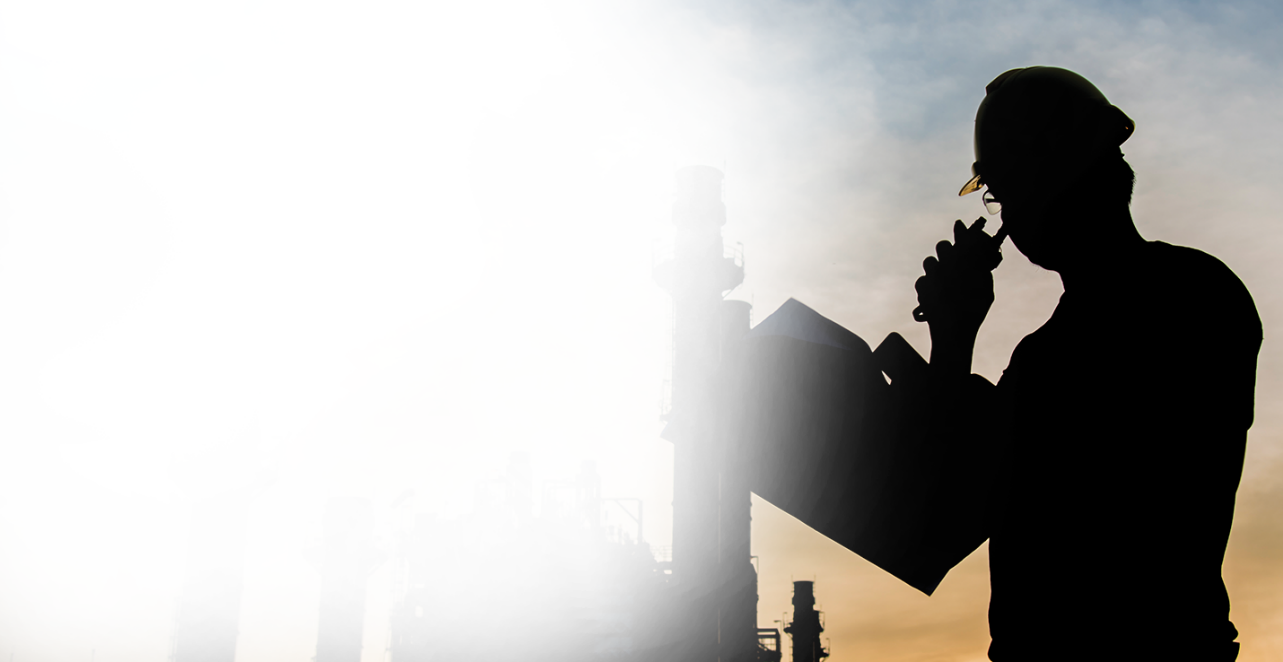 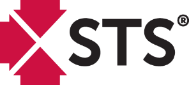 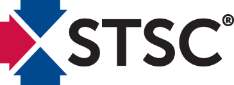 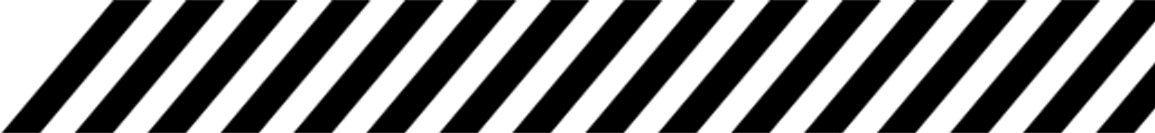 &
Eligibility Requirements
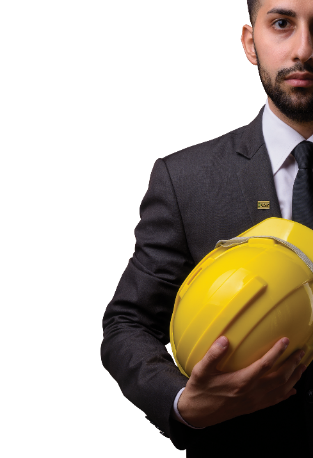 Training Requirement 
30 hours of formal safety-related training

Experience Requirement 
Two (2) years supervisory experience; OR
Four (4) years work experience (work experience must be a minimum part-time [18 hrs/week] to qualify); OR
An associate degree or higher in Occupational Safety, Risk Management, or Construction Management; OR
Completion of a 2-year trade or union training program/apprenticeship.

Ethics
Commitment to the BCSP Code of Ethics
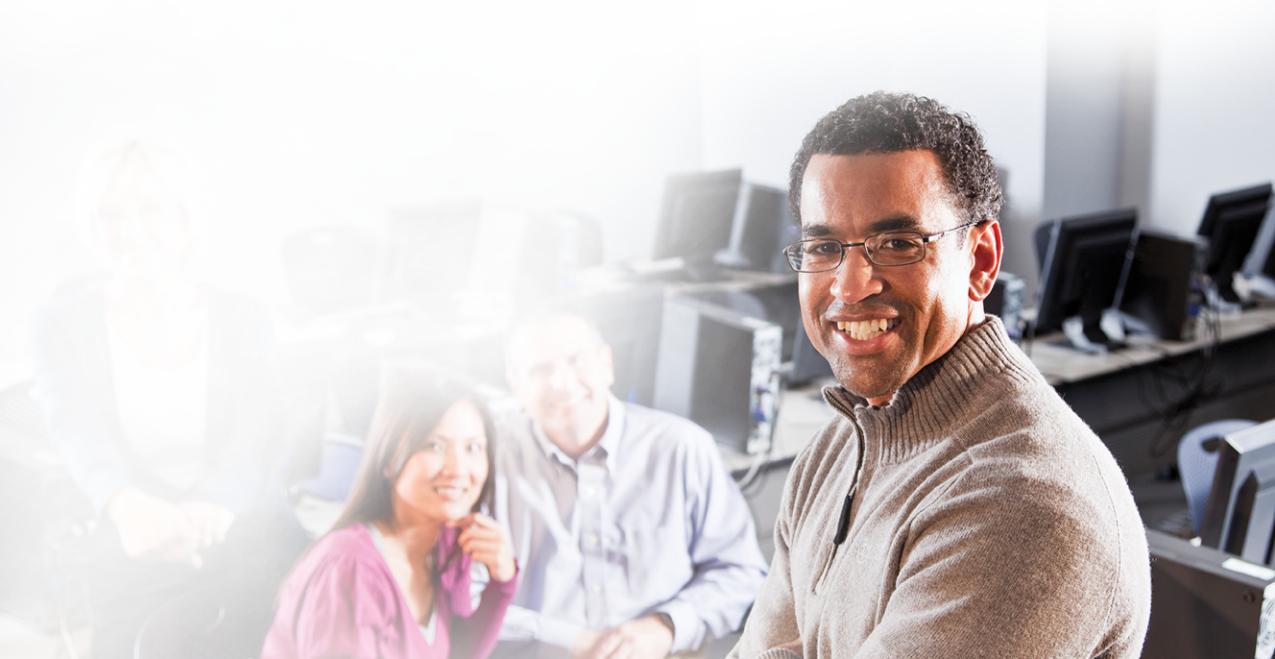 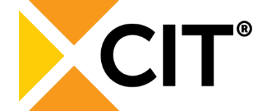 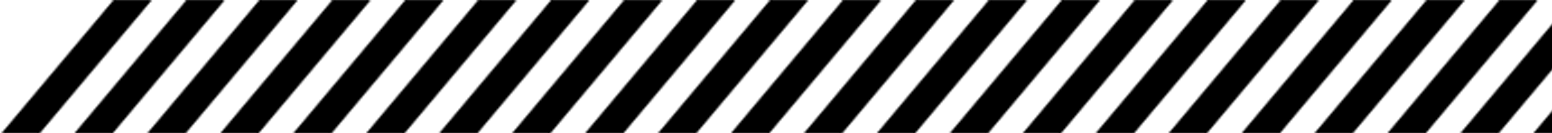 Eligibility Requirements
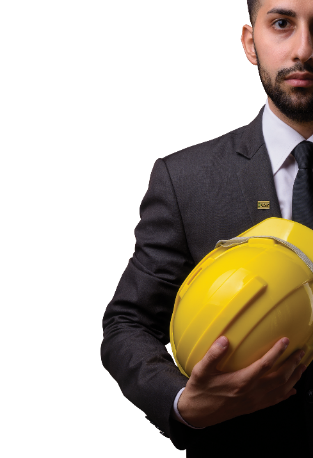 Training Requirement 
Minimum of  135 hours of teaching, training, or development in any SH&E specialty

Ethics
Commitment to the BCSP Code of Ethics
Recertification Requirements
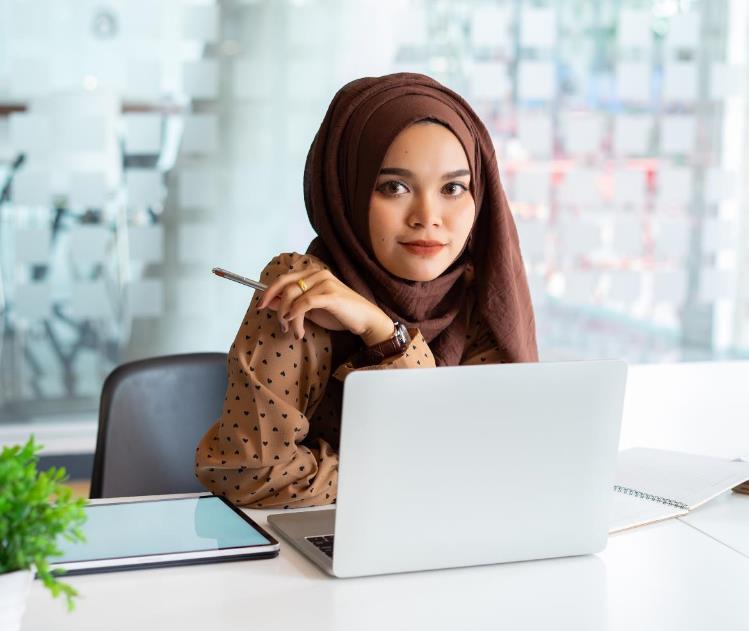 Occurs on a 5-year cycle (July 1 – June 30)
10 point categories (some with point limitations):  
Professional Safety Practice
Membership in Safety Organizations
Organizational Service
Publications, Conference 
Presentations and Patents
Service to BCSP 
Professional Development Conferences
Safety-related Course or Seminar, Other Educational Program, Certificates, Readership Quiz Program, and BCSP Online Quiz
College or University Courses
Advanced Degree
Additional Certification or License
[Speaker Notes: *NOTE: Recertification by exam is NO LONGER an option!

CSP/SMS/ASP: 25 points
OHST/CHST/CIT*: 20 points
*For CIT: 2.8 of the 20 points must come from teaching, developing and/or attending courses on instructional techniques 
STS: 3 points=30 hours of safety and health courses (teaching or taking) or earning the CSP, SMS, ASP, OHST, CHST, STSC, or CIT.

STSC: 3 points=30 hours of safety and health courses (teaching or taking) or earning the CSP, SMS, ASP, OHST, CHST, STS, or CIT.

You can receive recertification points for achieving other BCSP qualifying credentials. For the full listing of accepted credentials and to find details on how to calculate points earned, see the BCSP Recertification Guide online at: https://www.bcsp.org/safety-certifications/recertification

Examples of accepted credentials include:
25 points: CSP, ASP, CRSP, CMIOSH, SISO
20*: points: CHST, OHST (*STSs, STSCs, OHSTs, CHSTs, and CITs will receive 20 points for obtaining the OHST or CHST)
15 points: Certified Dangerous Goods Professional
5 points: STS, STSC
3 points: CIT]
Recertification Requirements
25 POINTS EVERY 5 YEARS
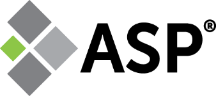 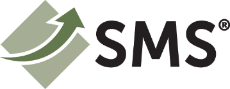 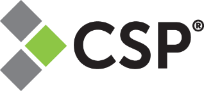 20 POINTS EVERY 5 YEARS
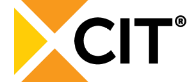 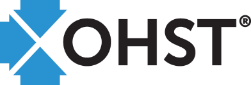 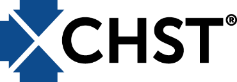 *
*2.8 of the 20 points must come from teaching, developing and/or attending courses on instructional techniques
[Speaker Notes: You can receive recertification points for achieving other BCSP qualifying credentials. For the full listing of accepted credentials and to find details on how to calculate points earned, see the BCSP Recertification Guide online at: https://www.bcsp.org/safety-certifications/recertification

Examples of accepted credentials include:
25 points: CSP, ASP, CRSP, CMIOSH, SISO, MISPN
20*: points: CHST, OHST (*STSs, STSCs, OHSTs, CHSTs, and CITs will receive 20 points for obtaining the OHST or CHST)
15 points: Certified Dangerous Goods Professional
5 points: STS, STSC
3 points: CIT]
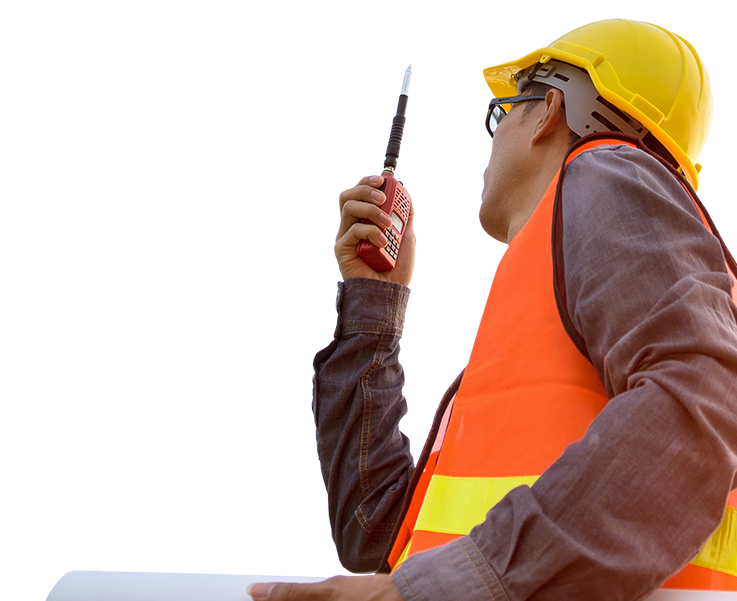 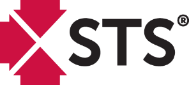 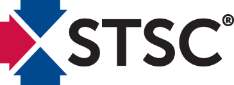 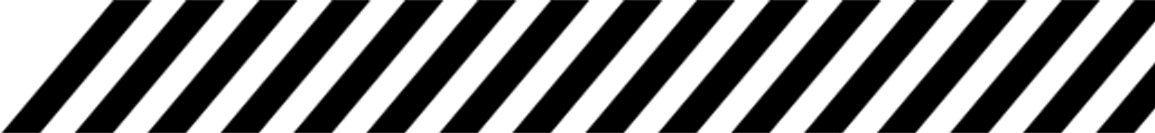 &
Recertification Requirements
Attend and/or teach 30 hours during the five-year cycle
Safety and Health Courses
Presentations
Tool-Box Talks 
OR
Achieve the CSP, ASP, SMS, OHST, CHST, CIT, STS (if you have the STSC), STSC (if you have the STS), or CIT during the five-year cycle
[Speaker Notes: You can receive recertification points for achieving other (BCSP-approved) credentials. For the full listing of accepted credentials and to find details on how to calculate points earned, see the BCSP Recertification Guide online at: https://www.bcsp.org/safety-certifications/recertification

Examples of accepted credentials include:
25 points: CSP, ASP, CRSP, CMIOSH, SISO
20*: points: CHST, OHST (*STSs, STSCs, OHSTs, CHSTs, and CITs will receive 20 points for obtaining the OHST or CHST)
15 points: Certified Dangerous Goods Professional
5 points: STS, STSC
3 points: CIT]
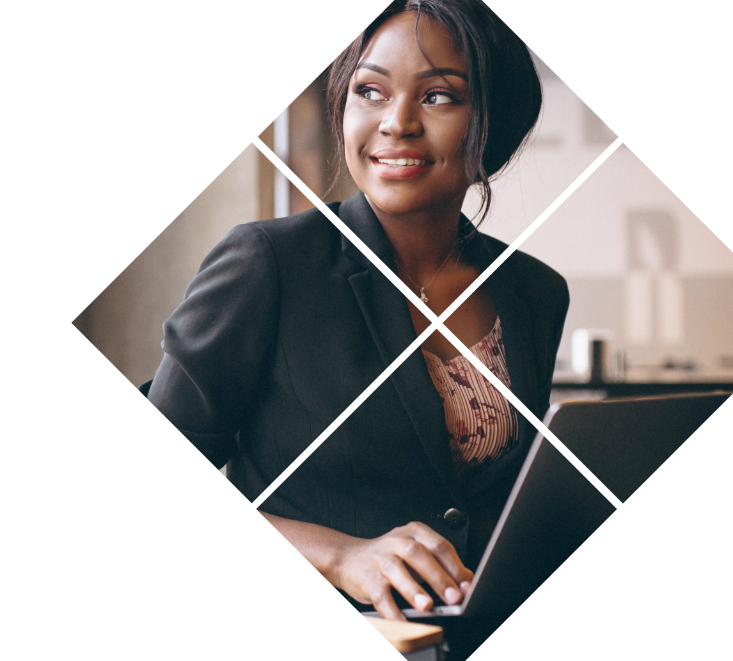 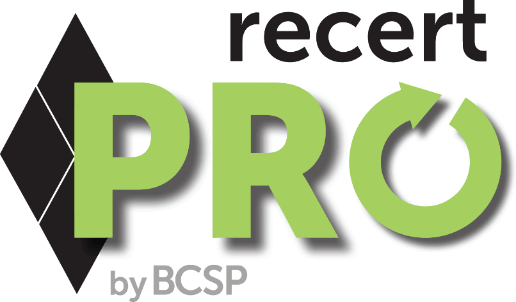 An online platform for certification holders to earn recertification points!
recertPRO.COM
[Speaker Notes: BCSP recertPRO is a new, affordable way to earn BCSP recertification points from the convenience of your own computer or mobile device--giving you a convenient way to earn recertification points on your own schedule!

BCSP recertPRO is available for an annual subscription of $499.

BCSP recertPRO combines Challenge Tests, the KSA Quest (Knowledge, Skills, and Abilities Quest), and Journal Quizzes into a responsive website for an opportunity to achieve 6.85 recertification points per year:
0.1 points per Journal Quiz, with 41 available, for 4.1 points total.0.25 points per KSA, with five (5) available, for 1.25 points total.A set of 1-point and 0.5-point Challenge Tests, for 1.5 points total.]
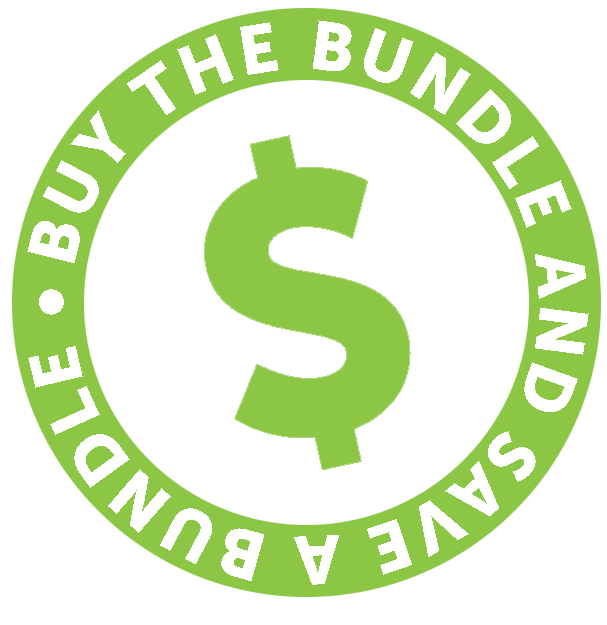 Now Offering anExam Bundle!
REDUCE STRESS 
WITH A 2ND CHANCE TEST!
Exam bundles include an examination authorization, an online self-assessment, and a second exam attempt if the first is unsuccessful for one reduced price.
Apply Today @
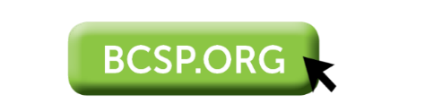 [Speaker Notes: Applicants who are exam-eligible may select "Purchase Exam" and choose to buy an exam bundle.

CSP, SMS, ASP: Exam $350. Bundle $600.
OHST, CHST: Exam $300. Bundle $550.
STS, STSC: Exam $185. Bundle $325.
CIT: Exam $300. Bundle $500

-Each examination authorization is good for an exam sitting, is non-transferable and non-refundable.
-You must have at least 13 weeks left on your eligibility time clock to purchase the Exam Bundle. 
-Applicants must wait a six (6) week period between exam attempts if a second attempt is needed.]
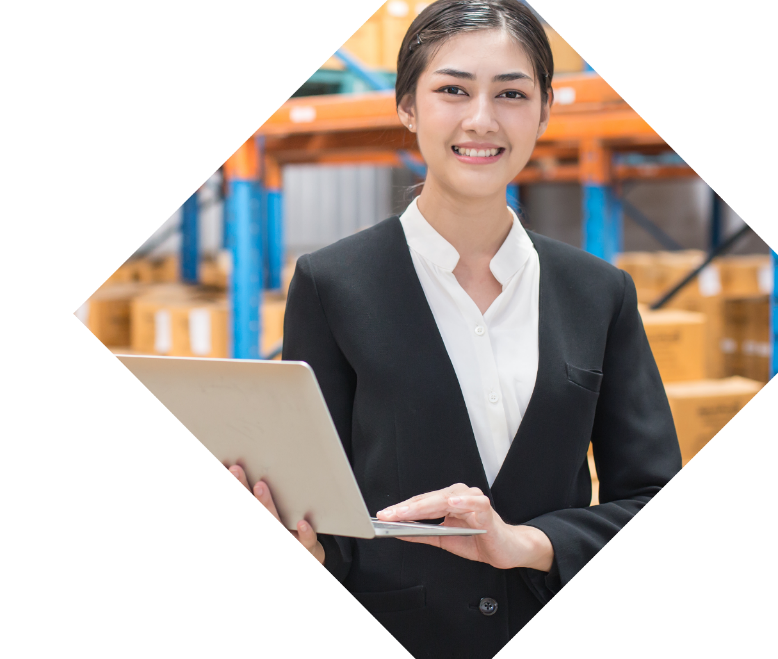 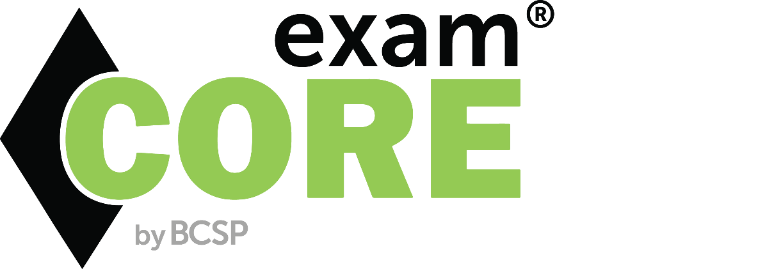 Training from the source
Your path to success
Industry leading instructors
examCORE.ORG
[Speaker Notes: CSP, SMS, ASP, OHST, and CHST available now.  $999 for 6 months access
Each training includes: 40+ subject areas, 1000+ questions

STS and STS available now. $499 for 6 months access.
Each training includes: 30+ subject areas, and 500+ questions 

CIT available now. $699 for 6 months access.
Includes: 30+ subject areas, and 700+ questions

ASP + CSP examCORE Connect gives access to both training courses.  $1,899 for 9 months access.  Connect training includes: 40+ subject areas, 2,000+ questions]
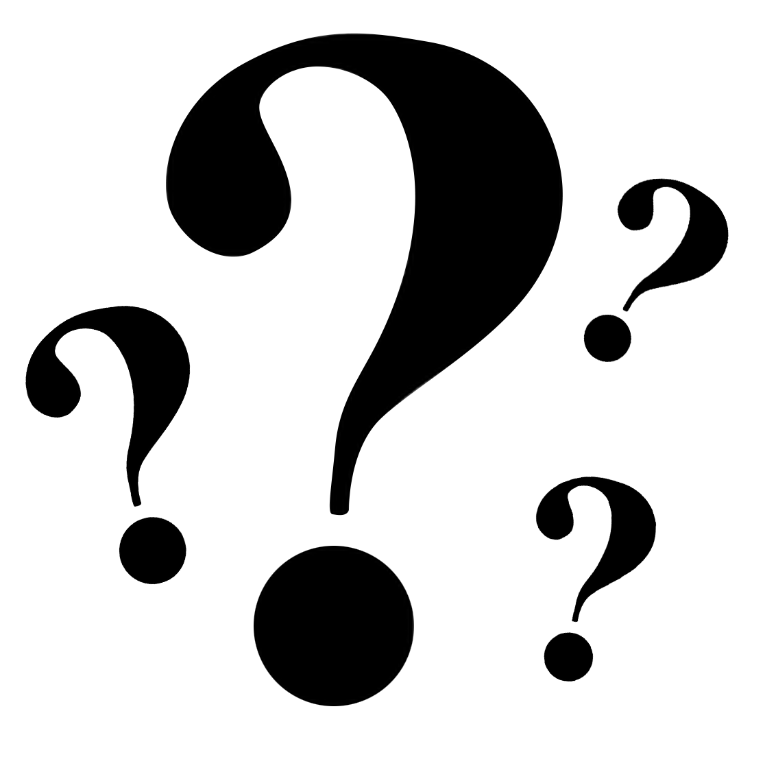 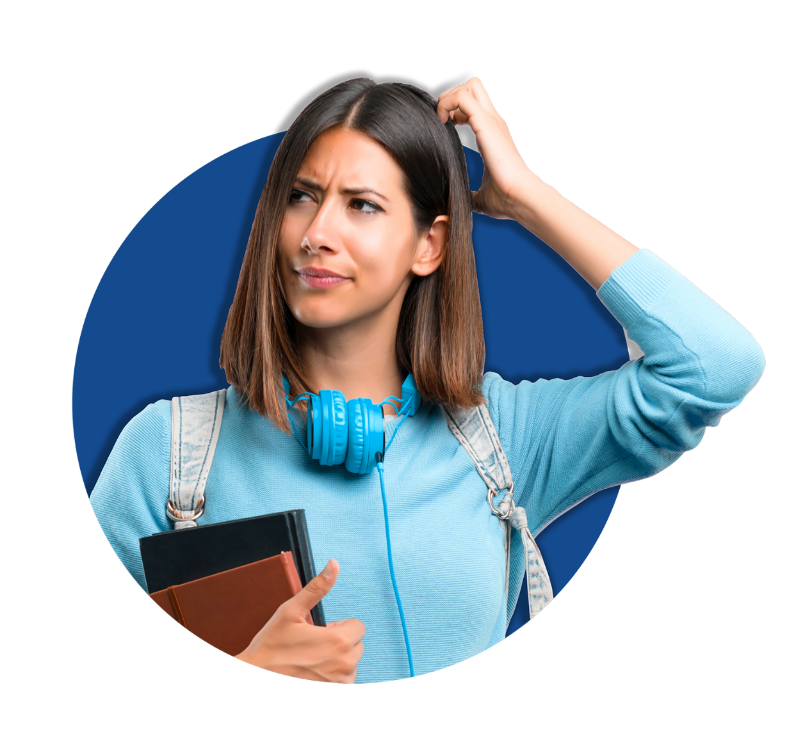 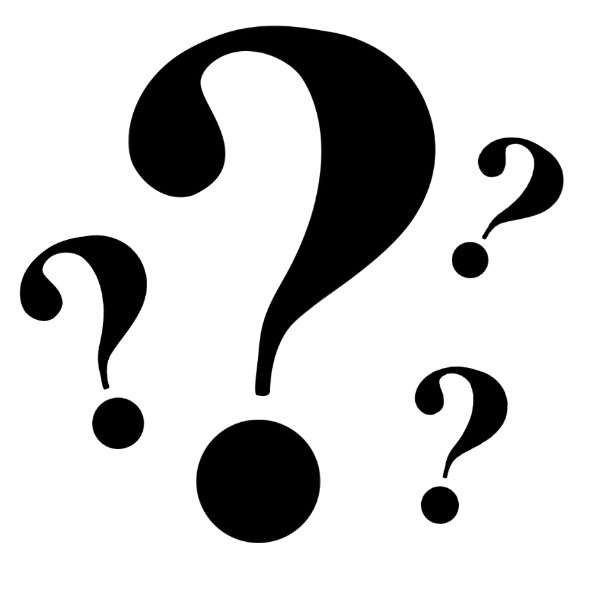 Questions?
Thank you!
Presenter:
Title:
Company: